病因病機学
2013年春　九鼎会
鹿児島大学漢方医学研究会
坂上友梨
まず、病因病機学･･･とは･･･？
人は、気・血・津液・臓腑・経絡などが
　バランスよく機能することで健康に過ごしている
　　　　　　　　　　　　　→バランスが崩れると病気になる！
バランスを崩す原因因子
●病因：
バランスを崩したことが　　　　　病気につながるメカニズム
●病機：
①病因論
病気はどこから来るのか･･･？
飲食不節
風
労倦
寒
房事不節
暑
外傷
火
寄生虫
怒
驚
喜
恐
思
憂
悲
湿
燥
痰飲
瘀血
①病因論
病気はどこから来るのか･･･？
飲食不節
風
労倦
寒
自然界にある邪
房事不節
それ以外
外因
暑
外傷
火
不内外因
寄生虫
怒
驚
喜
恐
心のなか
思
憂
内因
悲
湿
燥
痰飲
身体の病理産物
瘀血
①病因論
病因　
　□外因･･･外部（気候の乱れ＋伝染病）から
　□内因･･･内部（感情の失調)から
　□不内外因･･･上記以外から
　□病理産物
□外因
□内因
□不内外因
□病理産物
◆外因：六淫＋疫癘
六淫…もともとは自然界に存在する六気（風・暑・湿・燥・寒・火）。

　これが何らかの理由により人体に影響を及ぼし病気を引き起こしたとき、「六淫」と呼ばれる。

ちなみに疫癘とは、今でいう伝染病のこと
□外因
□内因
□不内外因
□病理産物
◆外因：六淫＋疫癘
六淫…もともとは自然界に存在する六気（風・暑・湿・燥・寒・火）。

　これが何らかの理由により人体に影響を及ぼし病気を引き起こしたとき、「六淫」と呼ばれる。

ちなみに疫癘とは、今でいう伝染病のこと
風
□外因
□内因
□不内外因
□病理産物
寒
暑
◆外因：六淫＋疫癘
火
燥
湿
まずこれからよく登場する「邪」とは･･･？
発病原因となる存在
――邪気：
風
□外因
□内因
□不内外因
□病理産物
寒
風邪
暑
火
燥
湿
軽くて、急に起こって、
ちょこまかよく動いて、変化するイメージ
春に発生しやすいが、一年中いつでも起こる　
陽邪
身体の上部や体表を中心に侵襲
急速に発症し、変化に富む病変である（患部が移動したり、症状が出たり消えたり） 
遊走性の疼痛や蚤痒など
また、「諸邪の長」ともいわれ、他の外邪の先導役となることが多い
風
□外因
□内因
□不内外因
□病理産物
寒
暑邪
暑
火
燥
湿
とにかく暑くてフラフラなイメージ
夏特有。（夏以外の時期は熱邪とされる。）
非常に強い熱を持ち、津液や気を消耗する→気虚
心神に影響して心煩や意識障害をきたすこともある。
高熱、口渇、多汗など。
夏の火邪と湿邪の間の季節に多いため、しばしば湿邪による症状を併発する。
風
□外因
□内因
□不内外因
□病理産物
寒
湿邪
暑
火
燥
湿
濁った水っぽいモノが、ねばねば、滞ってる感じ、重い感じ
梅雨や初秋の台風シーズンなどに一番多い。
陰邪
症状が人体の下部に表れやすい
粘性、停滞性であり、症状部位が固定され、長引く
内臓や経絡を詰まらせ、身体の重だるさや、浮腫や発疹、関節痛などが生じる。
脾を犯しやすく、食欲等にも影響を与える
　　　　　　　　　　　　　　　　　　　　　　　　　　　　　　※脾は「燥を好み湿を悪む」
風
□外因
□内因
□不内外因
□病理産物
寒
燥邪
暑
火
燥
湿
乾いて、ガサガサ、ゼイゼイなイメージ
秋など、乾燥した季節に影響が大きくなる。
津液を損傷させやすい
肺を犯しやすい
皮膚や粘膜の乾燥感や痒みなど
肺の宣発粛隆機能を障害し、乾咳、粘性痰、喘息、胸痛などを起こす。
風
□外因
□内因
□不内外因
□病理産物
寒
寒邪
暑
火
燥
湿
しんしんと中まで冷えてくる、
寒いから動きたくない、縮こまるイメージ
冬に多い。
陰邪
陽気を衰えさせ、寒冷性の症状
内側に入ってこようとする
気血を滞らせる→疼痛を生じる
冷えや痛みを伴う症状が多い
風
□外因
□内因
□不内外因
□病理産物
寒
寒邪
暑
火
燥
湿
不通則痛
通ざざれば則ち痛し

スムーズな流れが阻害されれば
痛みが生じる
風
□外因
□内因
□不内外因
□病理産物
寒
火邪（熱邪）
暑
火
燥
湿
熱い、炎上、蒸発するイメージ、慌ただしく動いてかき回すイメージ
「アツイ」はあついでも、夏以外の「アツイ」を言う
津液を消耗し、口渇、尿量減少、便秘などを起こす
気を消耗する
急性で重い症状が多い
上部を慌ただしくかき回し、精神不安定、不眠などを起こしやすい
肝を犯しやすい（肝の陰液を消耗）
□外因
□内因
□不内外因
□病理産物
①病因論
病因　
　□外因･･･外部（気候の乱れ＋伝染病）から
　□内因･･･内部（感情の失調)から
　□不内外因･･･上記以外から
　□病理産物
□外因
□内因
□不内外因
□病理産物
◆内因：七情の失調
七情
喜・怒・憂・悲・思・恐・驚の七種類の感情のこと。
これらが通常の範囲を超えて突然強くなったり
長期にわたって精神的ストレスを与えたりして生理的な許容範囲を超えると、直に臓腑を傷つける。
+心
+心
+心
+心
+心
※一般的に感情は心と肝に密接に結び付く
□外因
□内因
□不内外因
□病理産物
①病因論
病因　
　□外因･･･外部（気候の乱れ＋伝染病）から
　□内因･･･内部（感情の失調)から
　□不内外因･･･上記以外から
　□病理産物
□外因
□内因
□不内外因
□病理産物
◆不内外因
不内外因：外因（気候の変化&伝染病）でも
内因（感情の失調）でもないもの

　○飲食の不摂生
　○労倦（過度の労働）
　○房事不節（過度の性交渉）
　○外傷（気、血、津液の変化によりバランスを崩す）
　○寄生虫　　　　　　　　　　　　　　　　　　　　　　　　　　　　など
□外因
□内因
□不内外因
□病理産物
◆不内外因
不内外因：外因（気候の変化&伝染病）でも
内因（感情の失調）でもないもの

　○飲食の不摂生
　　　▦生もの、冷たいもの、香辛料などの摂取
　　　　　→胃や脾の機能を直接傷害

　　　  ▦暴飲暴食→飲食物が消化されずに停滞
　　　　　→「食積」→病邪に変化、新たな病因へ

　 　　 ▦脂肪分、甘味、アルコール類
　　　       →長期にわたって摂りすぎると、体内に湿邪を生じる
□外因
□内因
□不内外因
□病理産物
①病因論
病因　
　□外因･･･外部（気候の乱れ＋伝染病）から
　□内因･･･内部（感情の失調)から
　□不内外因･･･上記以外から
　□病理産物
□外因
□内因
□不内外因
□病理産物
◆病理産物
気、血、津液などが本来の形を失い、病的な物質に変化したもの。新たな病因として生体を障害する。


◎代表的な２つ･･･瘀血と痰飲
□外因
□内因
□不内外因
□病理産物
瘀血と痰飲
●瘀血
　◎気・血・津液のうち、血の流れが悪くなって機能を失い
　　変化した物質。
　◎固定的な刺痛が特徴（すぐに動く、体勢を動かして痛みが
　　変わるのは血でなく気が滞っていることを示す） 
●痰飲
　◎気・血・津液のうち、津液の代謝失調により機能を失い、
　　変化した物質。単純にたまって淀んでいるものは「湿」、
　　それが病理産物へと変化したものを「痰」や「飲」という。
　　　　　「痰」＝どちらかというとねばねば。
　　　　　　「飲」＝わりとさらさら。
◎湿は正常な代謝系に戻せば再利用可能だが、痰と飲は不可。
※瘀血を生じる体の状態を「血瘀」と呼ぶ。
病因病機学･･･とは･･･？
バランスを崩す原因因子
●病因：
バランスを崩したことが　　　　　病気につながるメカニズム
●病機：
□邪正相争
□陰陽失調
□気血津液失調
②病機論
●病機
バランスを崩したことが病気につながるメカニズム

　気血津液や、臓腑、陰陽などのバランスが崩れているとき、

　□邪正相争
　□陰陽失調
　□気血津液失調　　　　　　などが生じている。
□邪正相争
□陰陽失調
□気血津液失調
■邪正相争
邪正相争…邪を排除するため正と邪が戦う

　　邪気…発病原因となる存在。
　  正気…邪気に抵抗するもの。人体の正常な抵抗力。
　　　    気、血、津液、臓腑がバランスをとろうとする機能。


　　Key word
　　「虚」…何かが足りないことを示す。
　　「実」…何かが多すぎることを示す。



発病原因が邪実なのか正虚なのかを考えるのが重要。
□邪正相争
□陰陽失調
□気血津液失調
発病原因が邪実なのか正虚なのかを考えるのが重要。
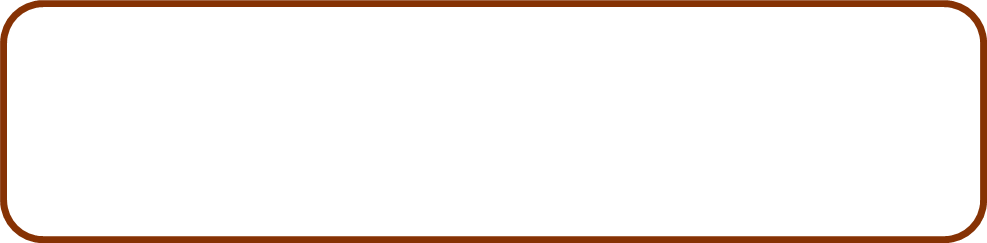 Key word
「虚」…何かが足りないことを示す。
「実」…何かが多すぎることを示す。
邪
正
邪
正
邪実の状態
正虚の状態
□邪正相争
□陰陽失調
□気血津液失調
■邪正相争
邪気が人体を侵襲すると、正気が応対して防御のための戦いが生じる
　　　　　　　　　　　　　　　　　　→正が勝つか邪が勝つか？
　
　　●正勝邪退･･･正気が勝ち、邪気が退く。
　　　　　　　　　病邪の作用が消失して病理変化がもとに戻る

　　●邪盛正衰･･･邪気が盛んになり正気が衰える。
　　　　　　　　　病邪の勢いが強過ぎたor正邪が弱かったため
　　　　　　　　　正気が消耗して症状が悪化する。

　　○邪退正虚･･･正勝邪退の時、
                            邪正相争があまりに激しかった場合、
　　　　　　　　病邪が駆逐されてもその後陰陽のバランスが崩れ
　　　　　　　　気虚などが生じることがある。
□邪正相争
□陰陽失調
□気血津液失調
②病機論
●病機
バランスを崩したことが病気につながるメカニズム

　気血津液や、臓腑、陰陽などのバランスが崩れているとき、

　□邪正相争
　□陰陽失調
　□気血津液失調　　　　　　などが生じている。
□邪正相争
□陰陽失調
□気血津液失調
■陰陽失調
気、血、津液の不足or過多により自らの陰陽のバランスを崩す

●人体を構成する成分の陰性のものと陽性のもののバランスが崩れる
●人体の器官の陰と陽の性質関係が崩れる
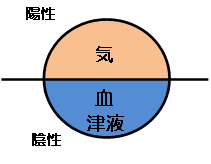 □邪正相争
□陰陽失調
□気血津液失調
■陰陽失調
虚証
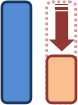 陽が虚す→相対的に陰が実する
陰が虚す→相対的に陽が実する
□邪正相争
□陰陽失調
□気血津液失調
■陰陽失調
実証
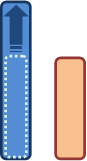 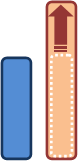 陰が実す→相対的に陽が虚する
陽が実す→相対的に陰が虚する
□邪正相争
□陰陽失調
□気血津液失調
■陰陽失調
実証
虚証
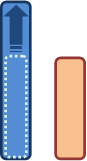 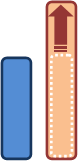 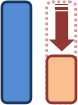 陽が虚す→相対的に陰が実する
陰が実す→相対的に陽が虚する
陽が実す→相対的に陰が虚する
陰が虚す→相対的に陽が実する
□邪正相争
□陰陽失調
□気血津液失調
②病機論
●病機
バランスを崩したことが病気につながるメカニズム

　気血津液や、臓腑、陰陽などのバランスが崩れているとき、

　□邪正相争
　□陰陽失調
　□気血津液失調　　　　　　などが生じている。
□邪正相争
□陰陽失調
□気血津液失調
■気血津液失調
◆気病
　　　　
◎気虚･･･気が足りない（→気脱：気虚が極端に進んで病的な状態）

◎気陥･･･気が下に偏っている、下がりすぎている
　　気を身体の上部に送る働きが衰えているor気の絶対量が少なくなっている　　　　　　　　　　　　　　
　　　　　　　　　　　　　　　　　　→気が下に偏ってしまう
◎気逆･･･気が上りすぎている

◎気滞･･･気の流れが滞っている（…「不通則痛」）
　　　　　　　　　　（→気閉：気滞が極端に進んで病的な状態）
□邪正相争
□陰陽失調
□気血津液失調
■気血津液失調
◆血病
　　　　　
◎血虚･･･血が足りない

◎血熱･･･血分に熱が入り、血行が加速する
　　　　　　　　　　　　　　→発熱や出血など

◎血瘀･･･血の流れが滞っている
□邪正相争
□陰陽失調
□気血津液失調
■気血津液失調
◆津液病　

◎津液不足･･･津液が足りない　　　　　　　　　　　　　　　　　　　　　　　
　　　　　　　津液の生成不足or燥邪・熱邪による喪失など

◎水液停滞…津液の流れが滞っている


※ものが滞っていたり集まっていたりすると熱を持ちやすい
ご清聴ありがとうございました